Velkoobchod
Velkoobchod
nakupuje od výrobců a prodává firmám a maloobchodům
není určen pro konečné spotřebitele
přebírá některé  funkce od výrobců
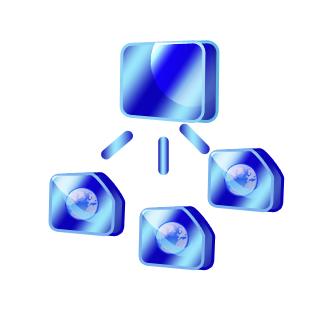 Funkce velkoobchodu
vytváří široký a hluboký obchodní sortiment
zboží balí a kompletuje
zajišťuje dopravu zboží
zajišťuje propagaci a podporu prodeje
poskytuje dodavatelské úvěry
Druhy velkoobchodů
S komplexními službami
Cash and carry
Rozvážková služba
Velkoobchod  s regálovou službou
Zásilkový velkoobchod
Internetový velkoobchod
Zajišťovatelé zásilek
Cash and carry
zaplať a odvez, zákazník si zboží, vybere, naloží a zaplatí
neposkytuje rozvoz ani žádné další služby
nejznámější příklad je velkoobchod Makro, je zaměřen na podnikatele, kteří se musí před nákupem zaregistrovat, první velkoobchod Makro byl otevřen v Amsterodamu v roce 1968
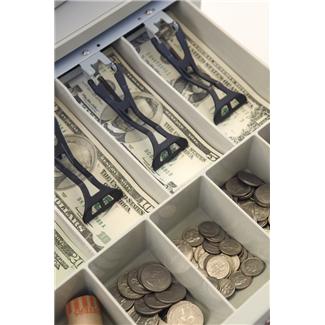 Rozvážková služba
velkoobchod nemá sklady, nakupuje a rovnou prodává omezený sortiment dle objednávek
nejčastější sortiment –pečivo, zelenina..
nečastější zákazníci – restaurace, nemocnice, školní jídelny…
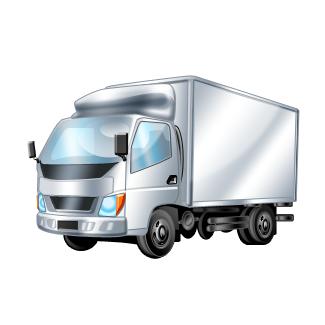 Velkoobchod s regálovou službou
umísťuje v obchodech své vlastní regály se zbožím – tak je zajištěna prezentace a úroveň prodeje
zboží zůstává majetkem velkoobchodu, maloobchodník platí pouze za prodané zboží
př. hračky kosmetika…
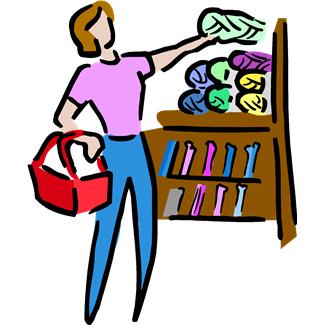 Zásilkový velkoobchod
zákazníci vybírají ze zasílaných katalogů
velkoobchod nemá vlastí dopravu, obvykle využívá poštu, PPL…
specializuje se na lehčí sortiment
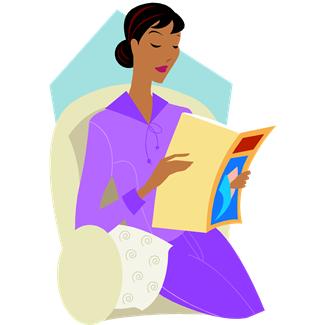 Internetový velkoobchod
stejný princip jako u zásilkového velkoobchodu
zákazník si zboží vybírá a objednává prostřednictvím internetu
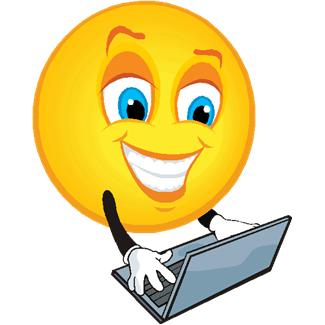 Zajišťovatelé zásilek
velkoobchod nemá sklady
soustřeďuje objednávky od zákazníků
najde dodavatele, zajistí rozvoz
používá se např. pro uhlí
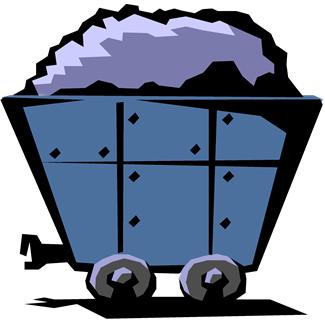